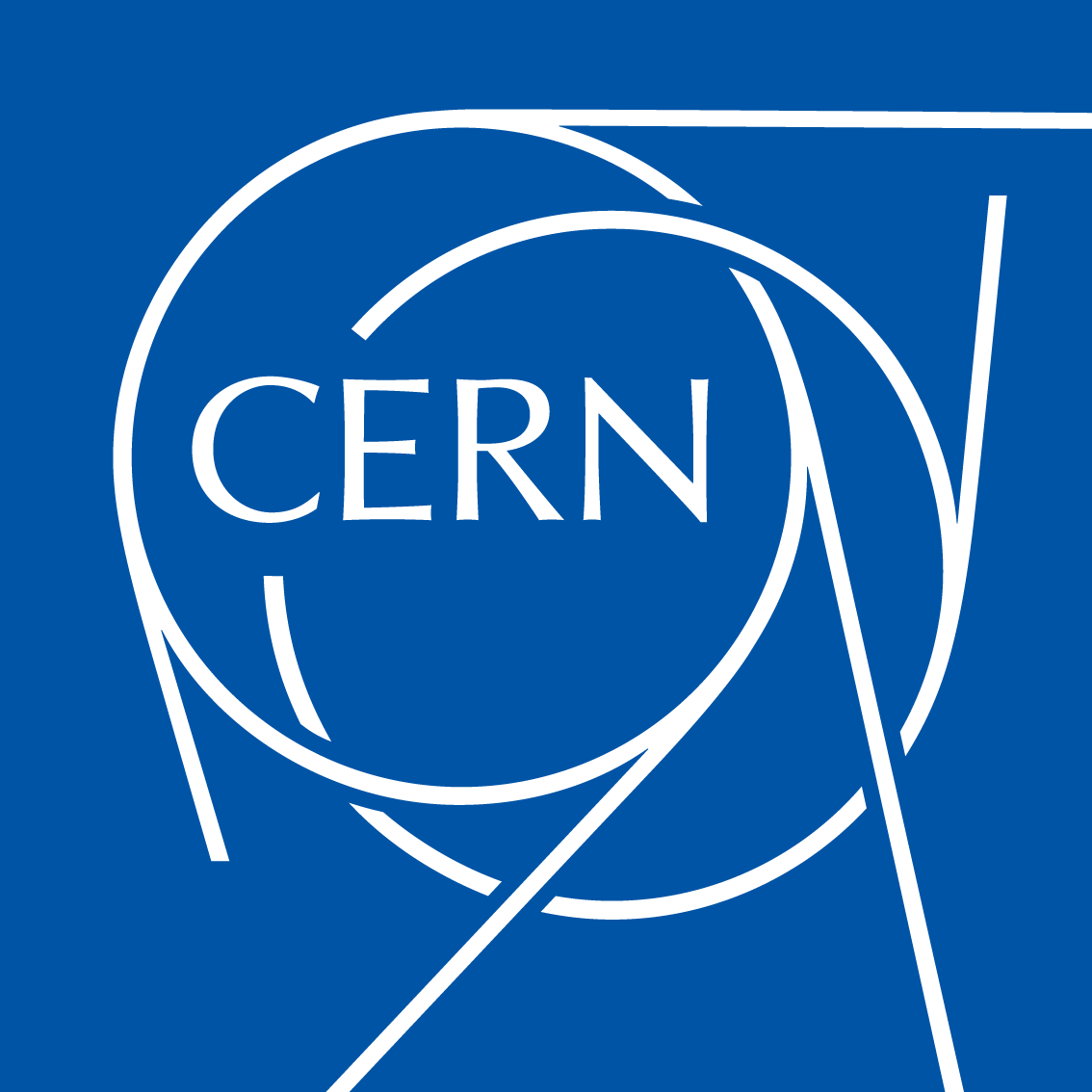 HOM couplers for crab cavities and challenges
James Mitchell
CERN, BE-RF-PM
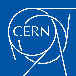 BE-RF-PM
TTC 2020
james.mitchell@cern.ch
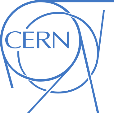 Damping requirements:
Crab cavity damping
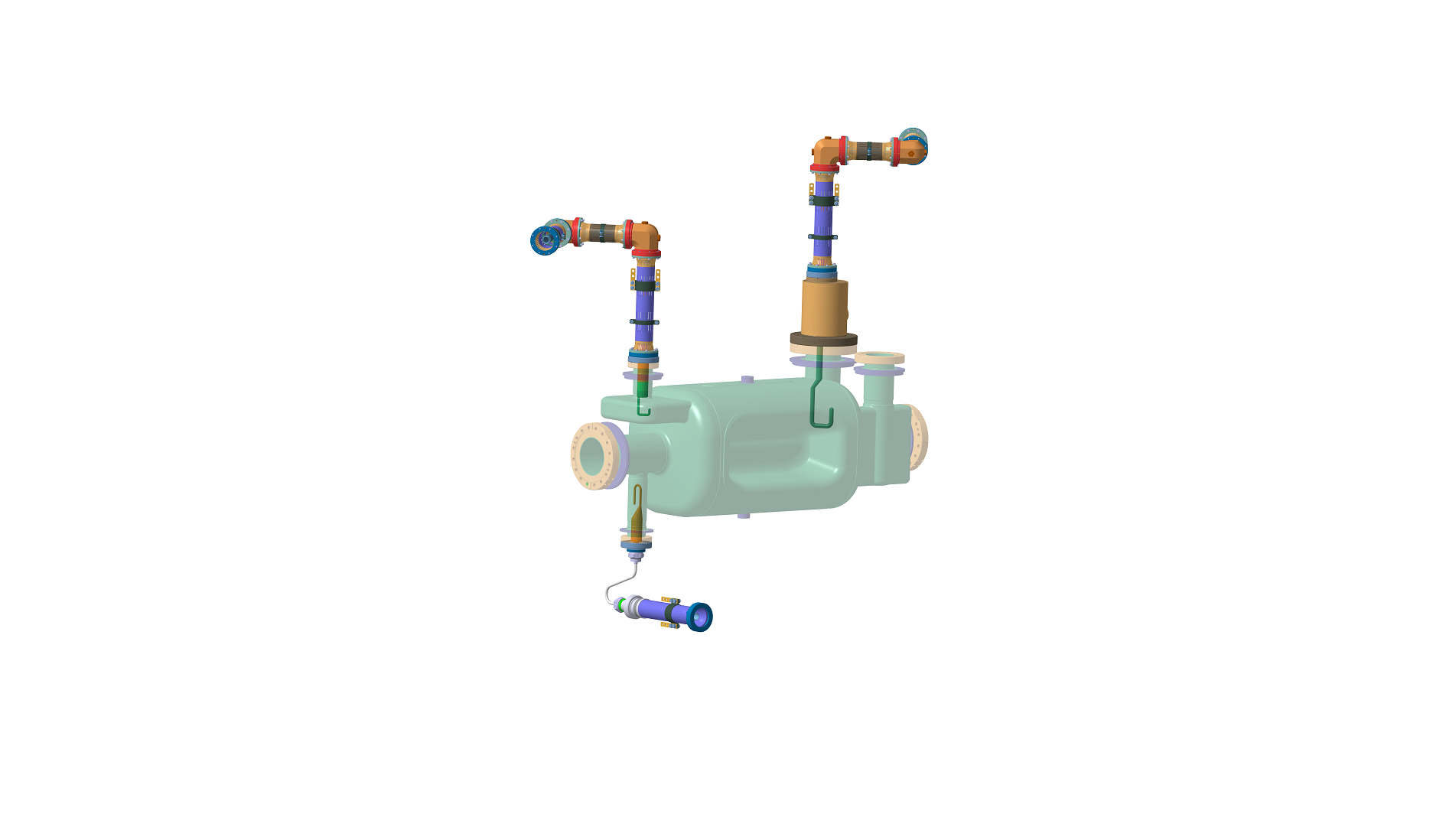 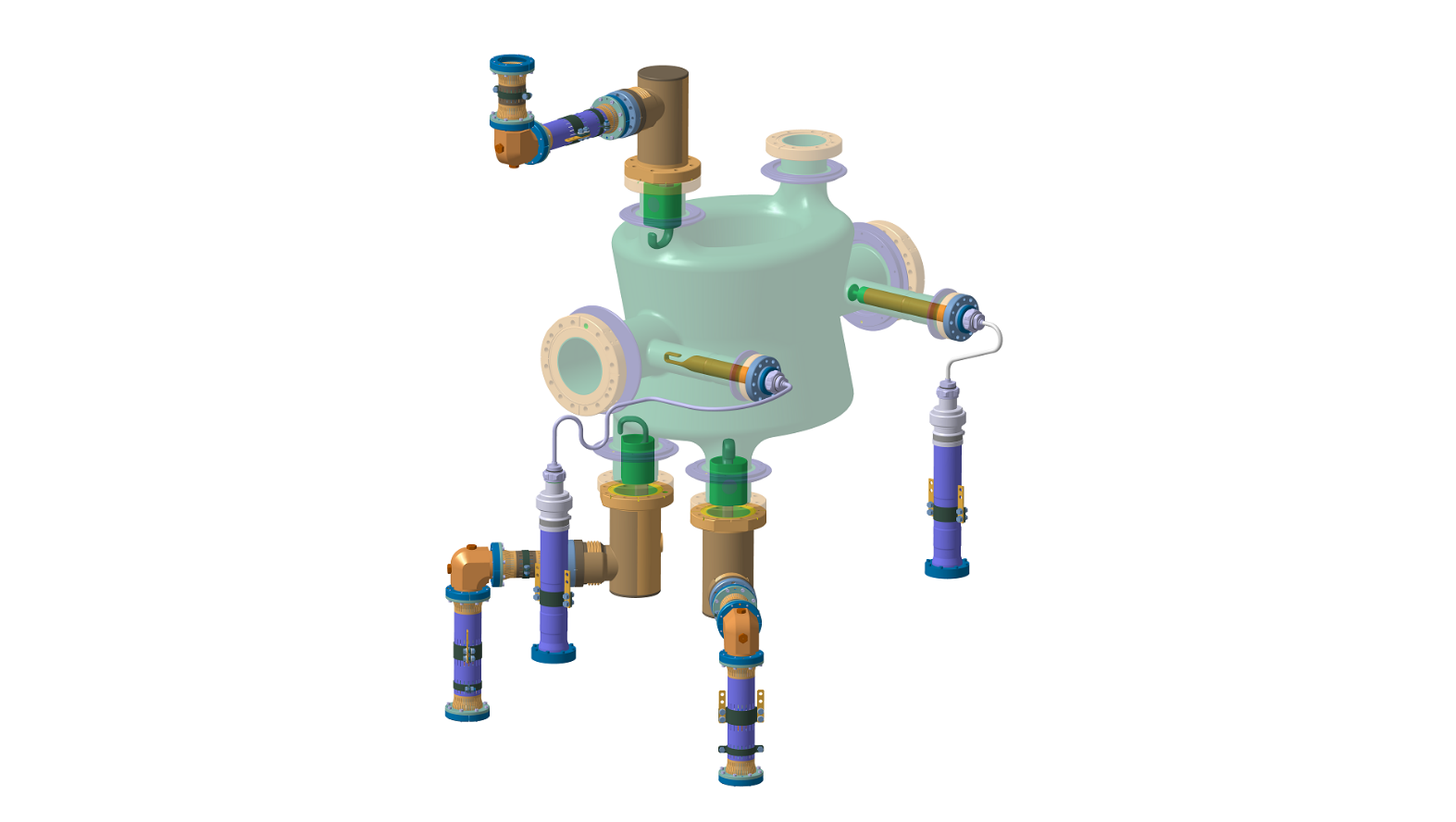 1 x HF Damper
1 x Field Antenna
3 x HOM Coupler
1 x H-HOMC
1 x V-HOMC
1 x Field Antenna
Radio Frequency Dipole (RFD)
Double Quarter Wave (DQW)
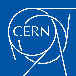 BE-RF-PM
TTC 2020
james.mitchell@cern.ch
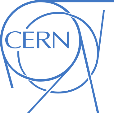 Crab cavity damping
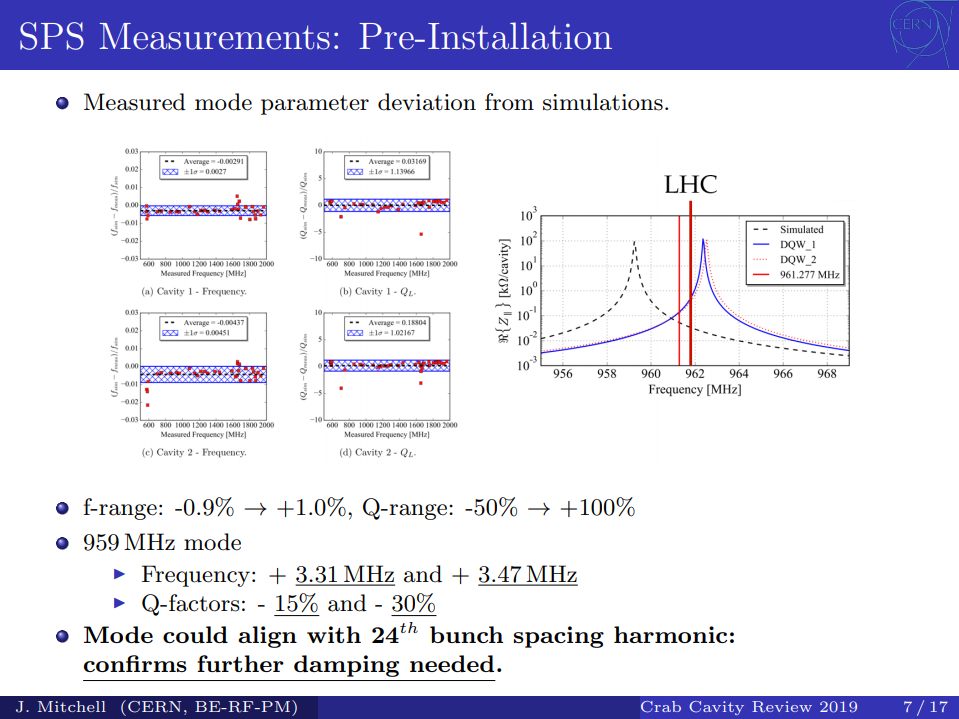 Dressed cavities tested without beam.
Dressed DQW tested with beam!
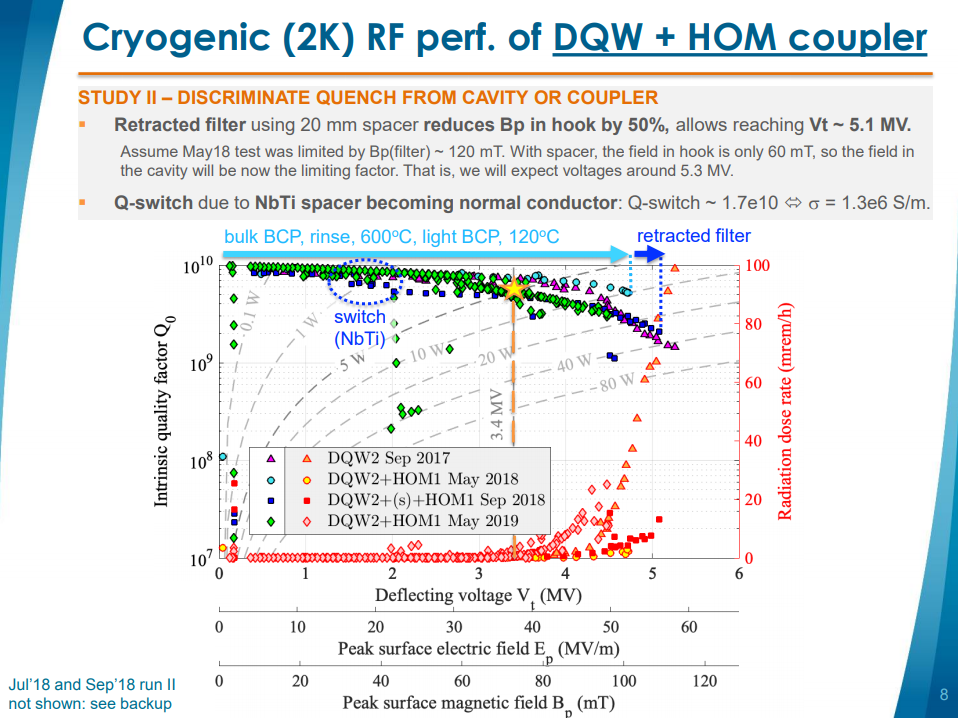 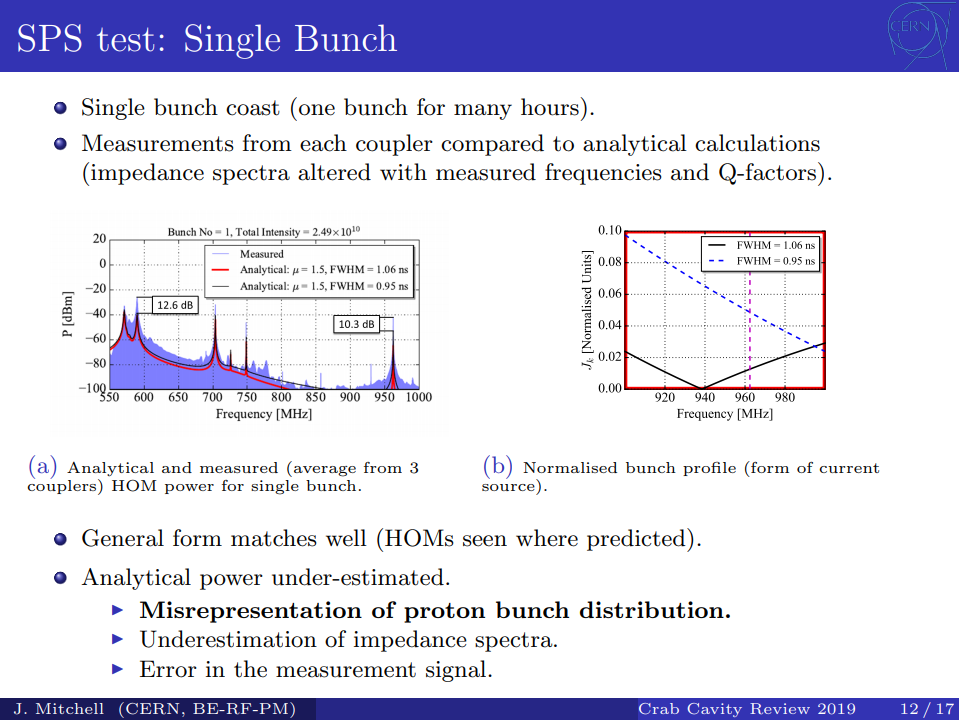 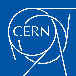 S. Verdu-Andres
BE-RF-PM
TTC 2020
james.mitchell@cern.ch
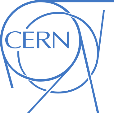 Topics
Dynamic heat loads (gasket heating)

Change of characteristic impedance (Z0)
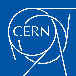 BE-RF-PM
TTC 2020
james.mitchell@cern.ch
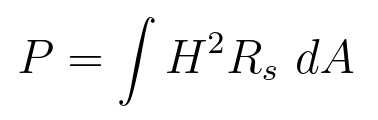 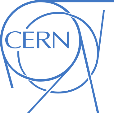 Dynamic Heat Loads
Dynamic heat load on gaskets reduced by:
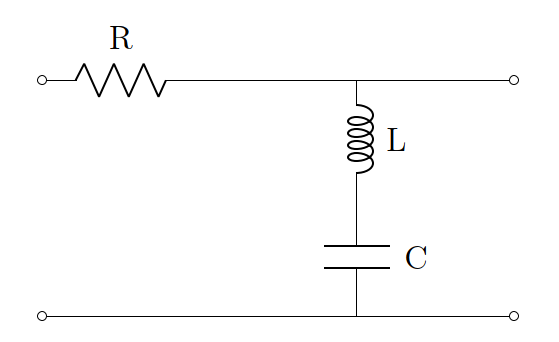 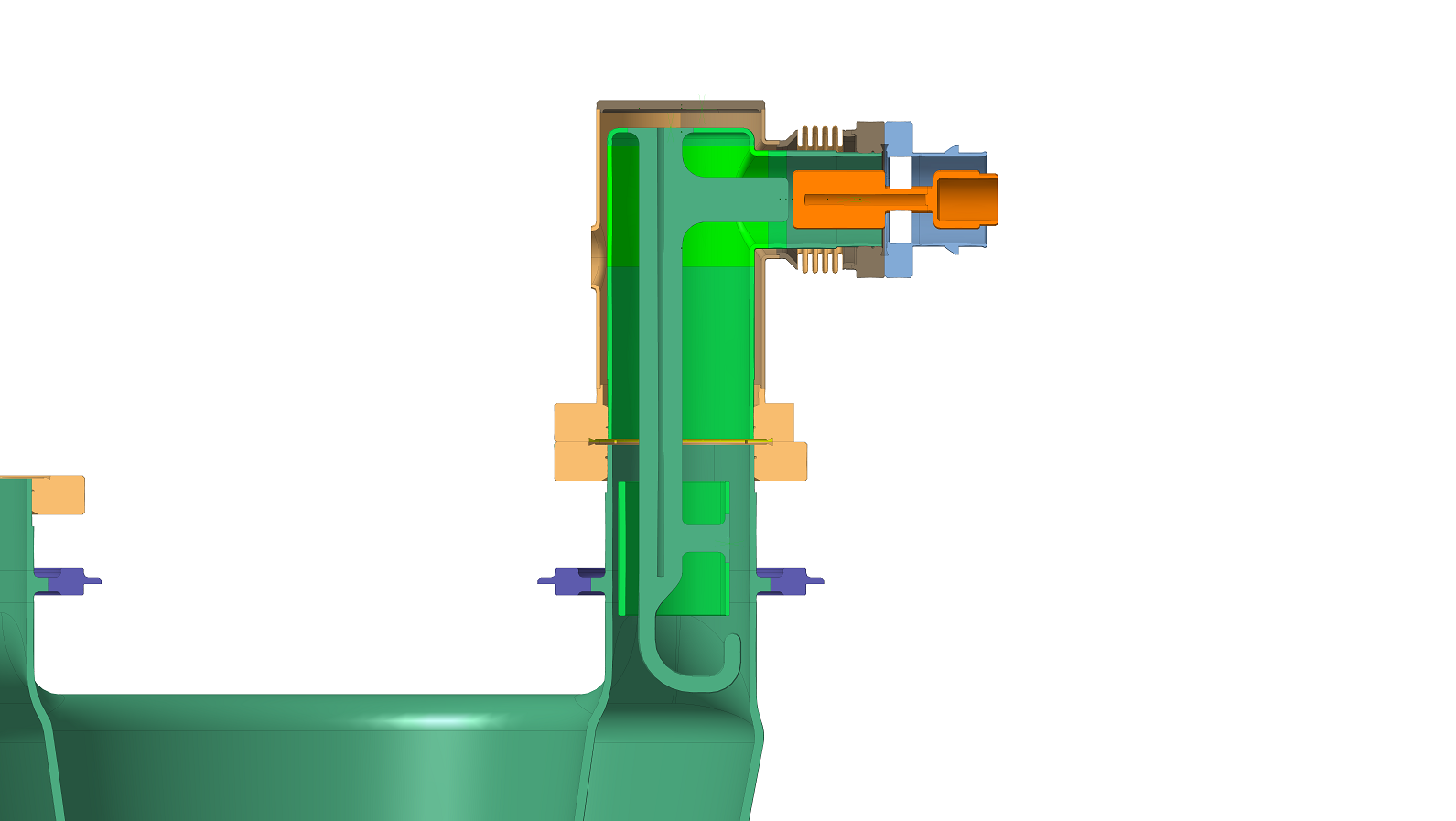 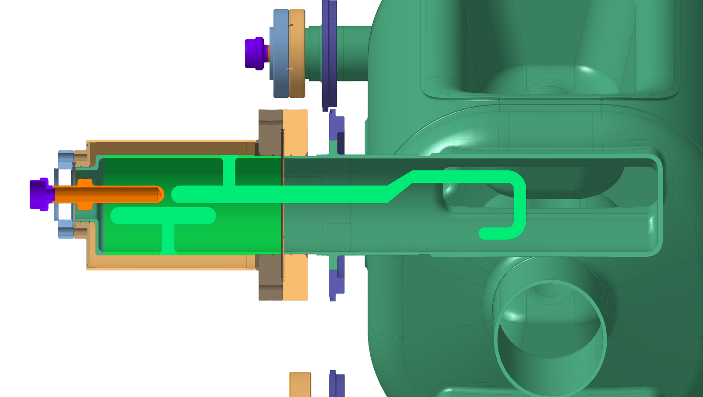 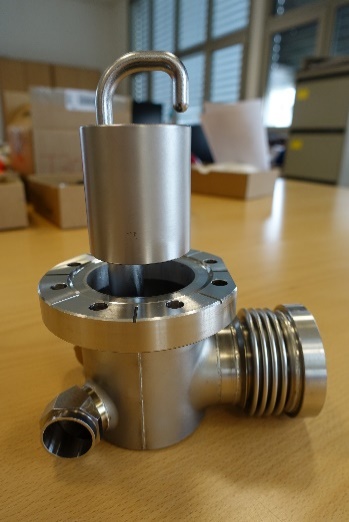 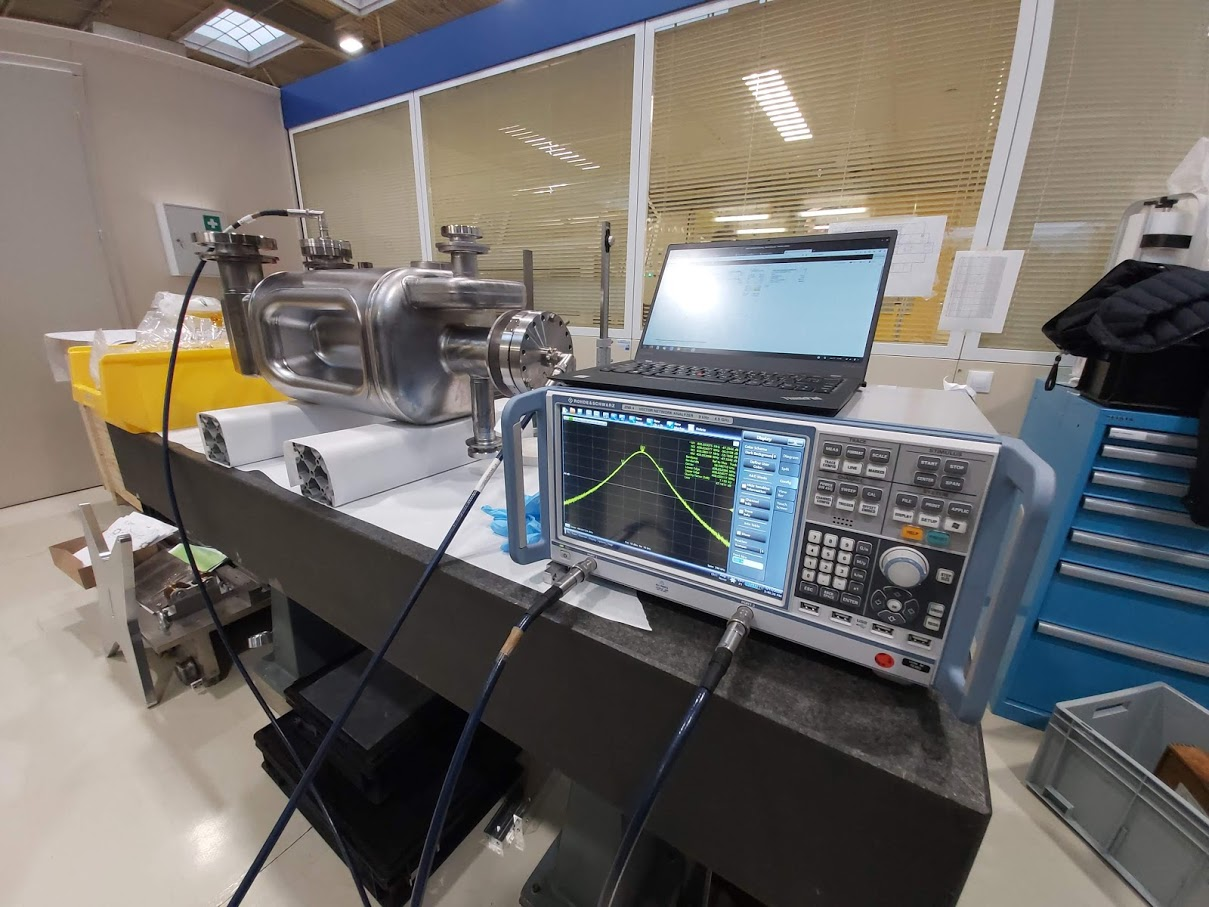 a
Waveguide with fc > 400 MHz
 hard to machine and weld
 higher nominal gasket heat-load
 less sensitive to tolerances
Rejection filter before the gasket.
 complicated geometry
 high fields on hook
broad notch (mW level heat-load)
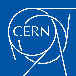 Could complex couplers and cavity shapes could be avoided with SC seals?
BE-RF-PM
TTC 2020
james.mitchell@cern.ch
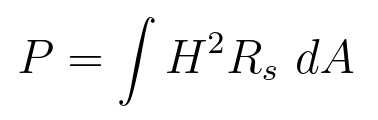 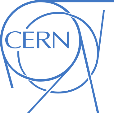 Dynamic Heat Loads
Dynamic heat load on gaskets could be reduced by:  Superconducting seals*.
Resulting in more ‘manufacturable’ cavities and couplers.
We are trialing several options for tests!
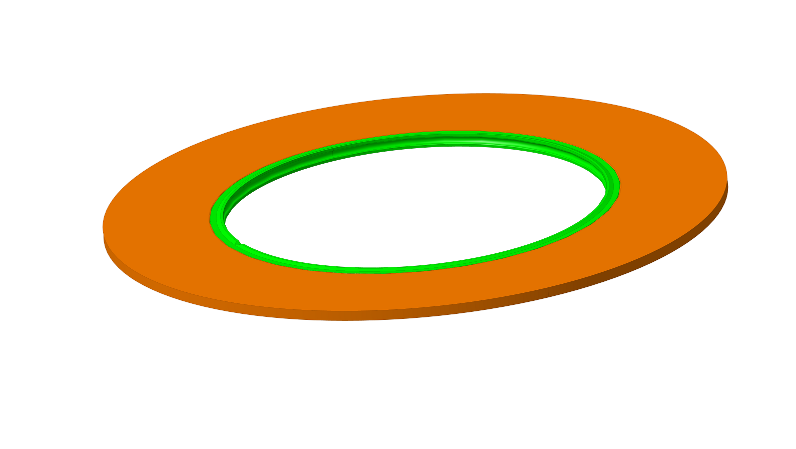 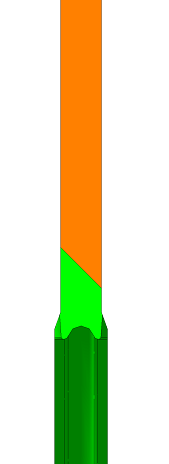 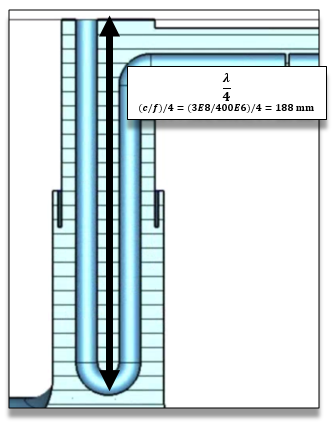 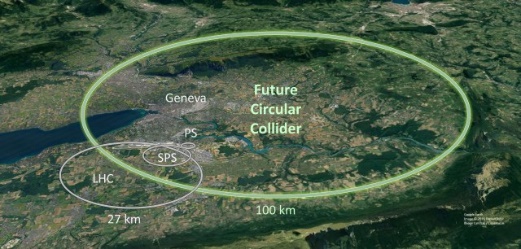 Future high energy machines  mass production.

Do superconducting seals allow simplification of cavity and coupler geometries?
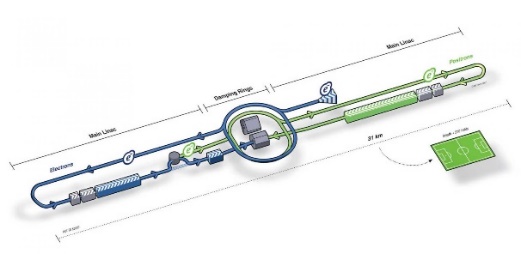 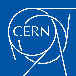 On DQW the copper gasket heat-load is 2-20 W
*Existing literature on the use of superconducting seals in back-up slides.
BE-RF-PM
TTC 2020
james.mitchell@cern.ch
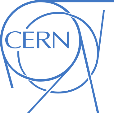 Changing Z0: Manufacture and Transport
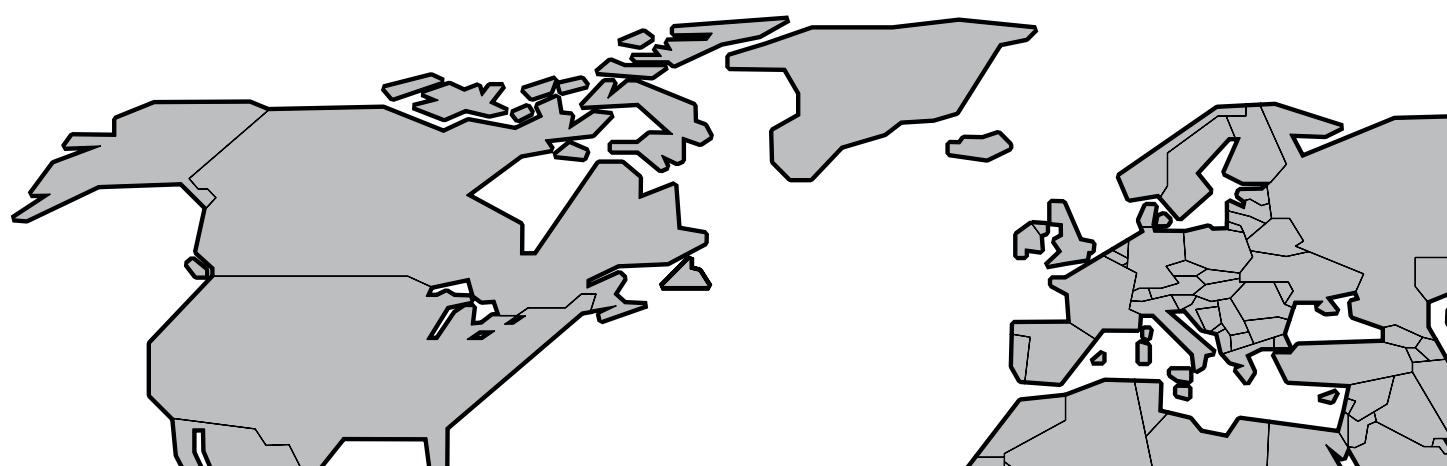 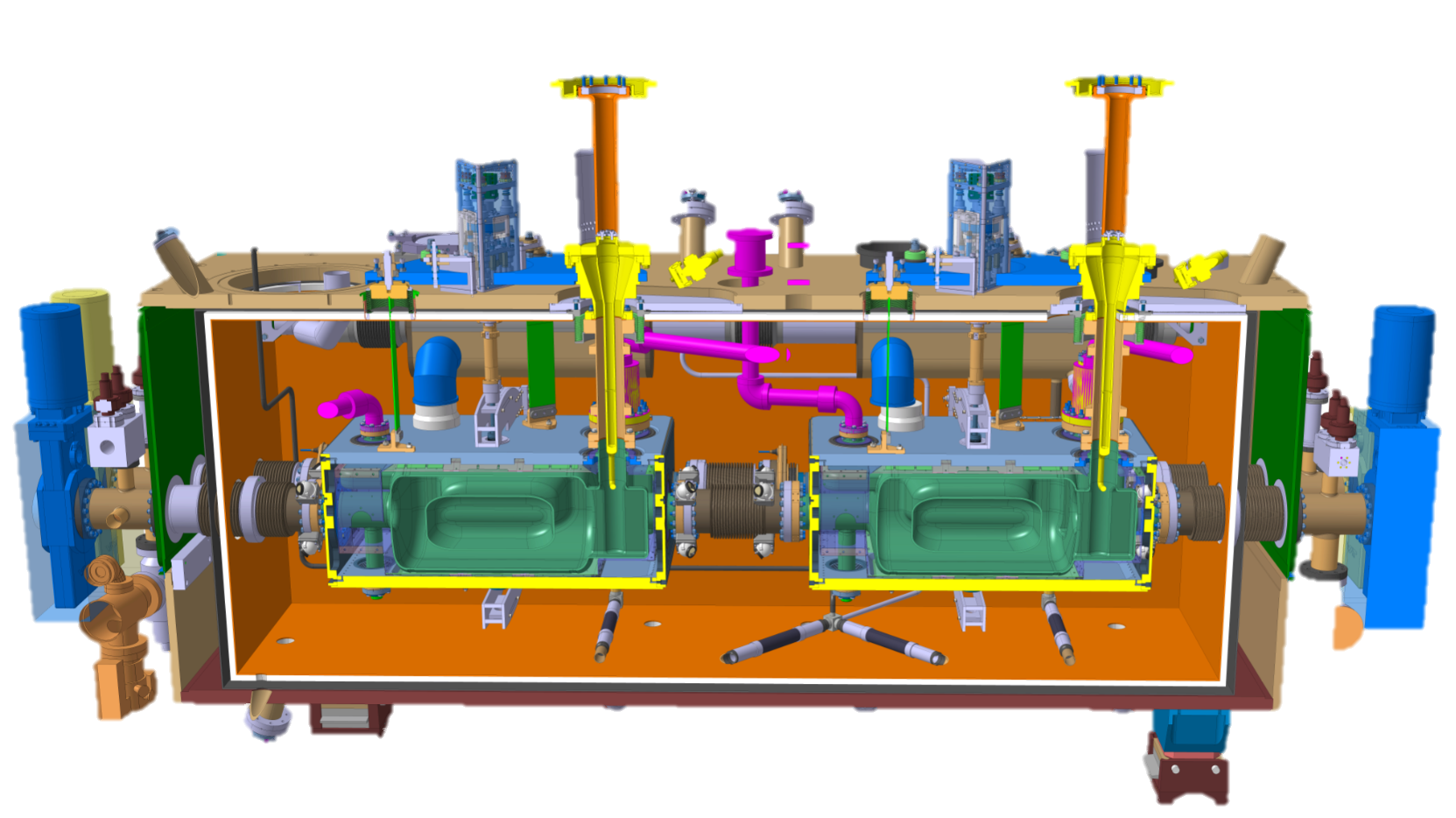 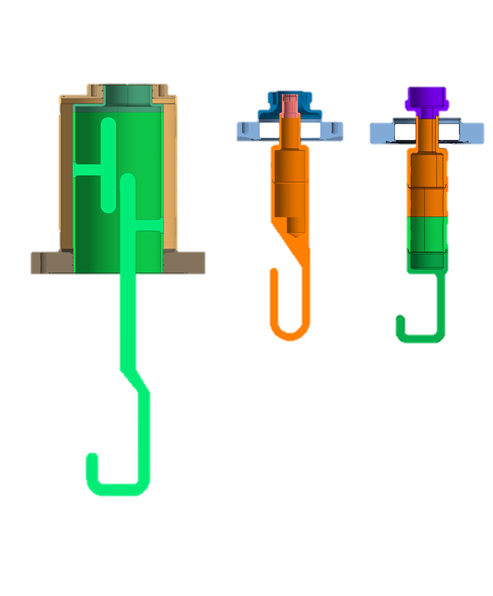 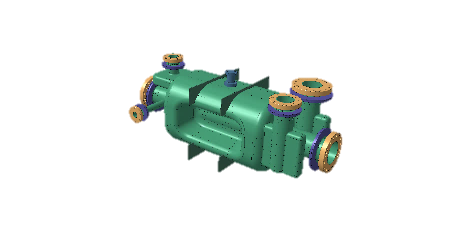 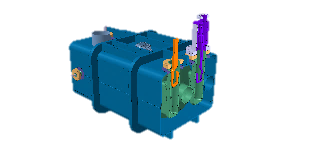 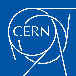 BE-RF-PM
TTC 2020
james.mitchell@cern.ch
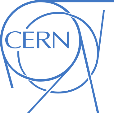 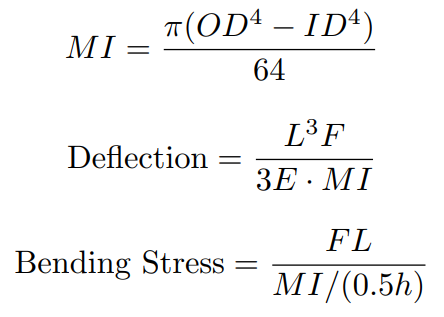 Changing Z0: 50 Ω  25 Ω
… concerns over thin diameter in feedthrough.
Changed to Z0 = 25 Ω.
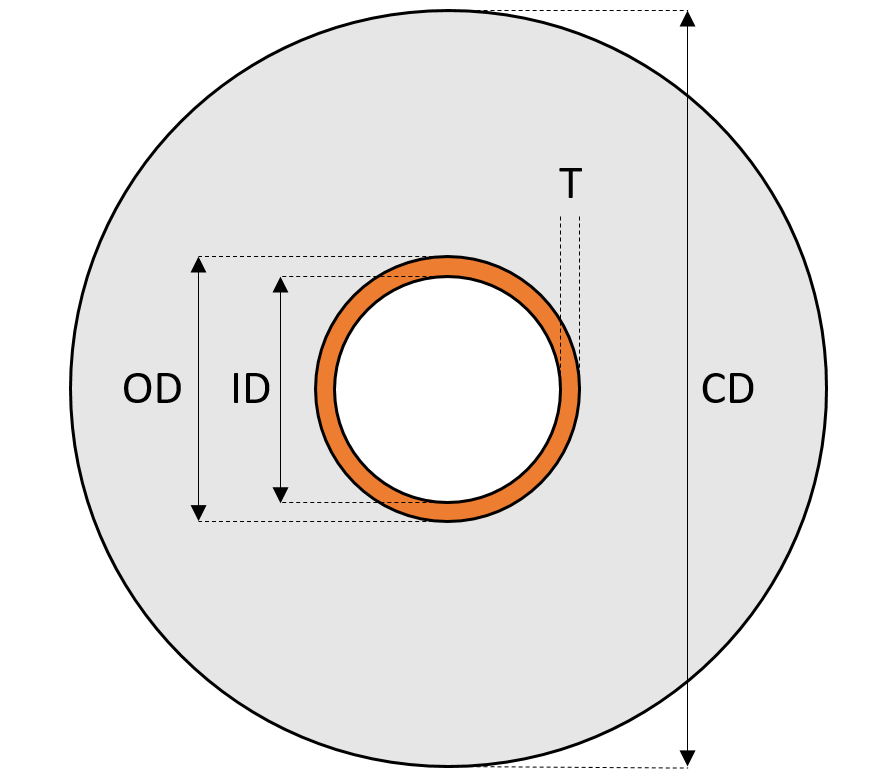 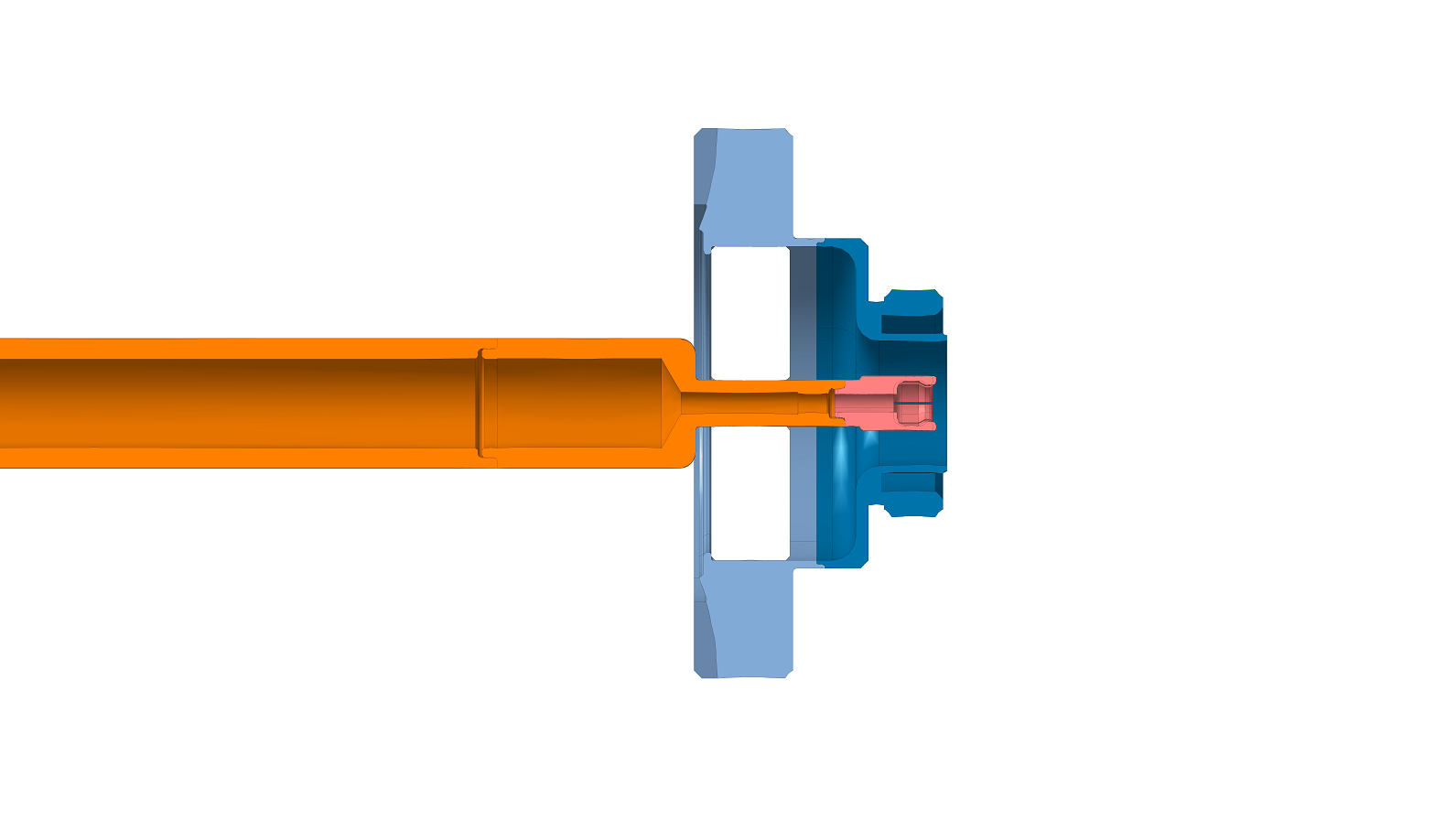 M
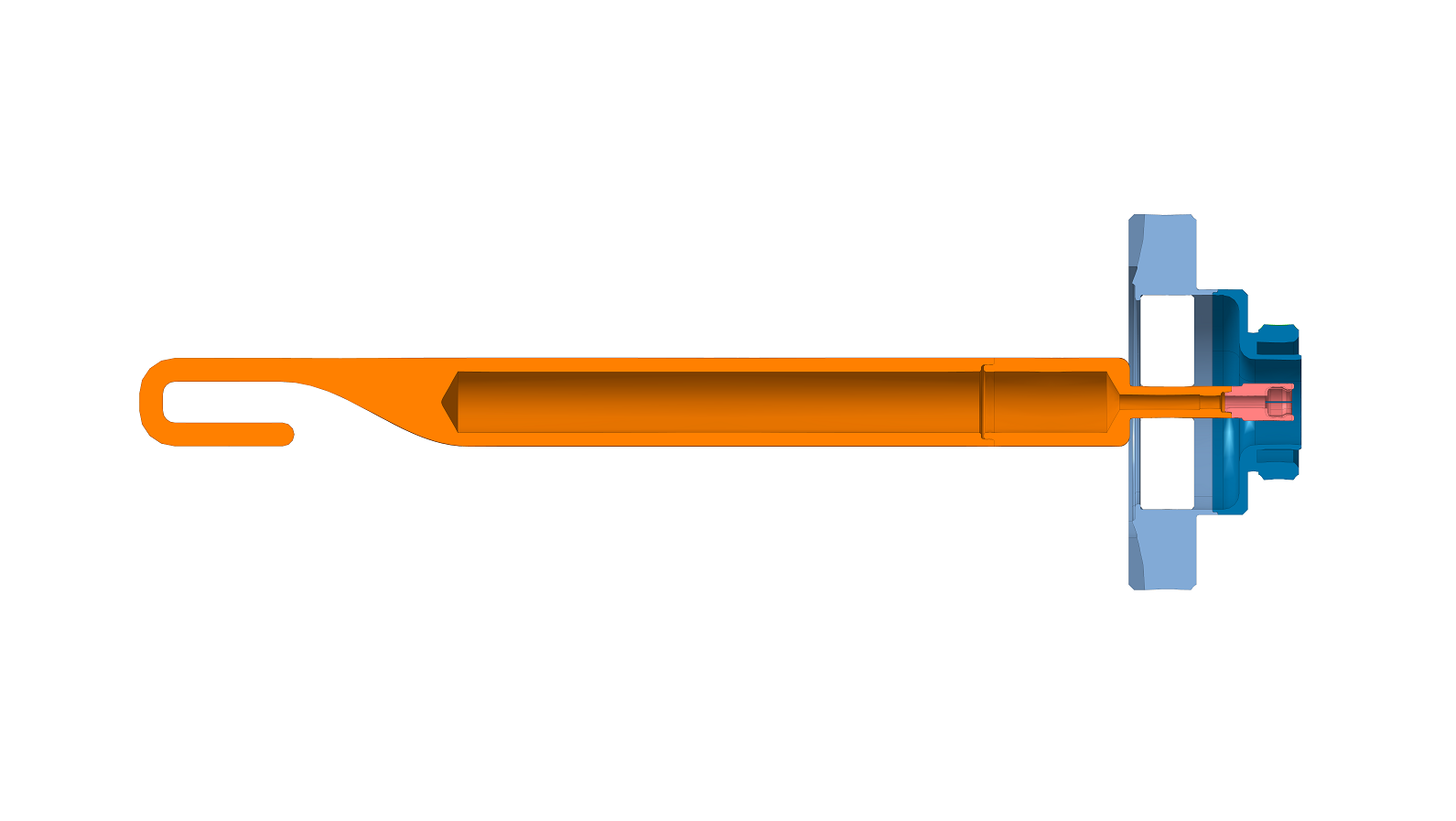 Transported in horizontally position.
Large moment on thin inner conductor!
*
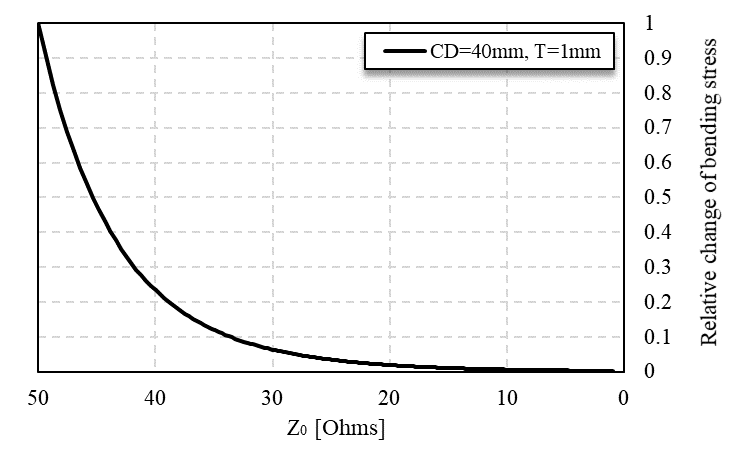 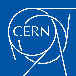 *
* Approximation without taking into account the boundary conditions of the ceramic.
Shock test results and videos in back-up slides!
BE-RF-PM
TTC 2020
james.mitchell@cern.ch
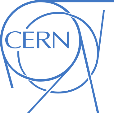 Changing Z0: 50 Ω  25 Ω
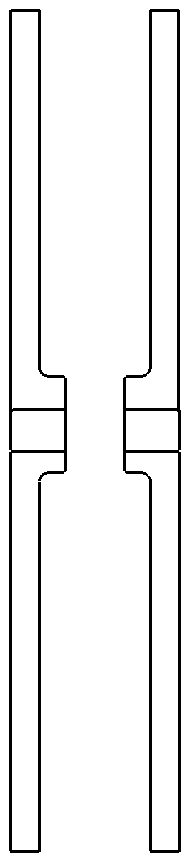 With the steps and clearances needed for manufacture.
Inner diameter of 14 mm gave best broadband matching!
Chose 25 Ω, because 25 Ω = 50 Ω || 50 Ω
Feedthroughs designed.
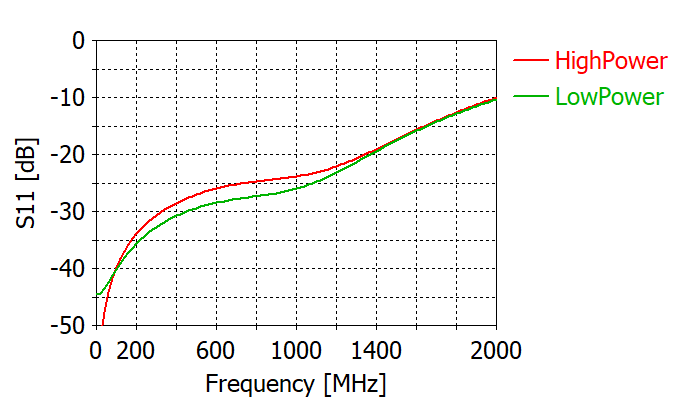 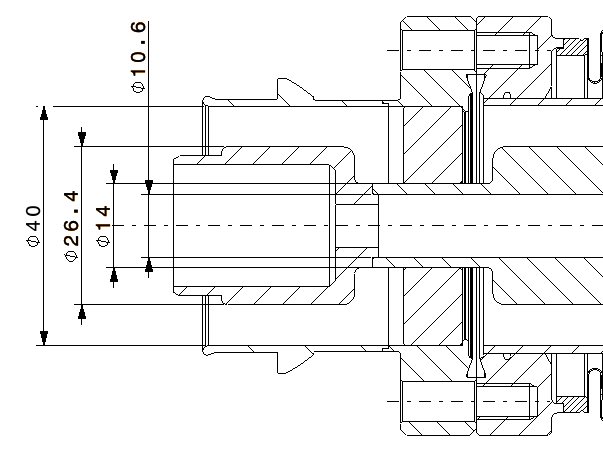 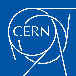 There is now a common 25 Ω feedthough validated with thermal shock and ‘drop test’.
BE-RF-PM
TTC 2020
james.mitchell@cern.ch
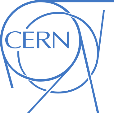 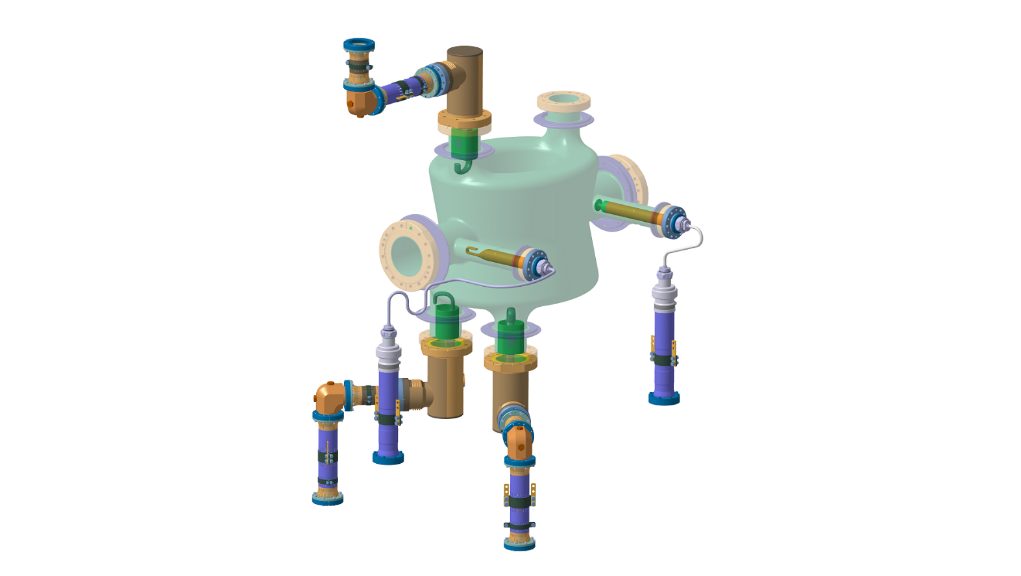 Changing Z0: 50 Ω  25 Ω
DQW HOM coupler
Decrease in transmission at high power mode frequency (960 MHz).
Re-tuned - now impedance for this mode is the lowest it has been!
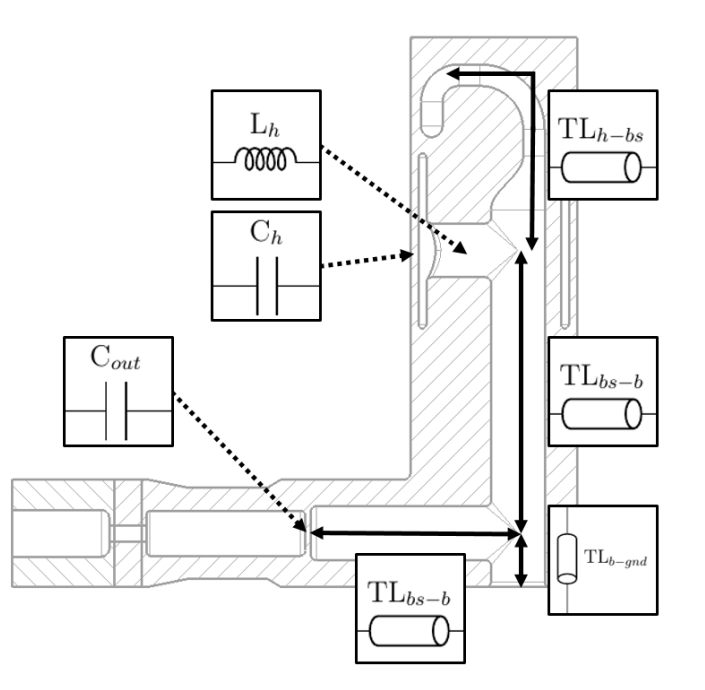 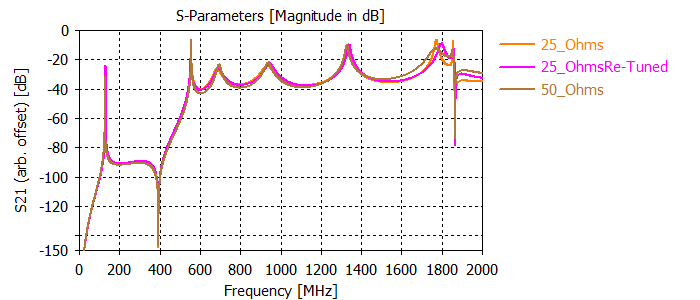 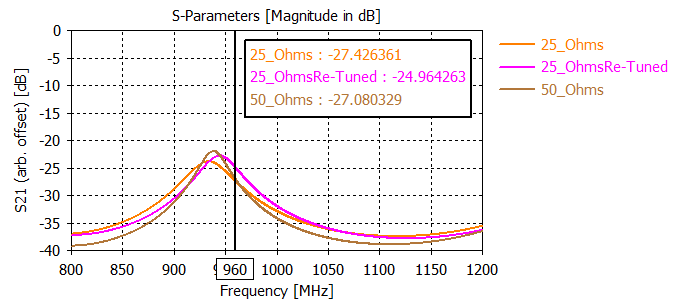 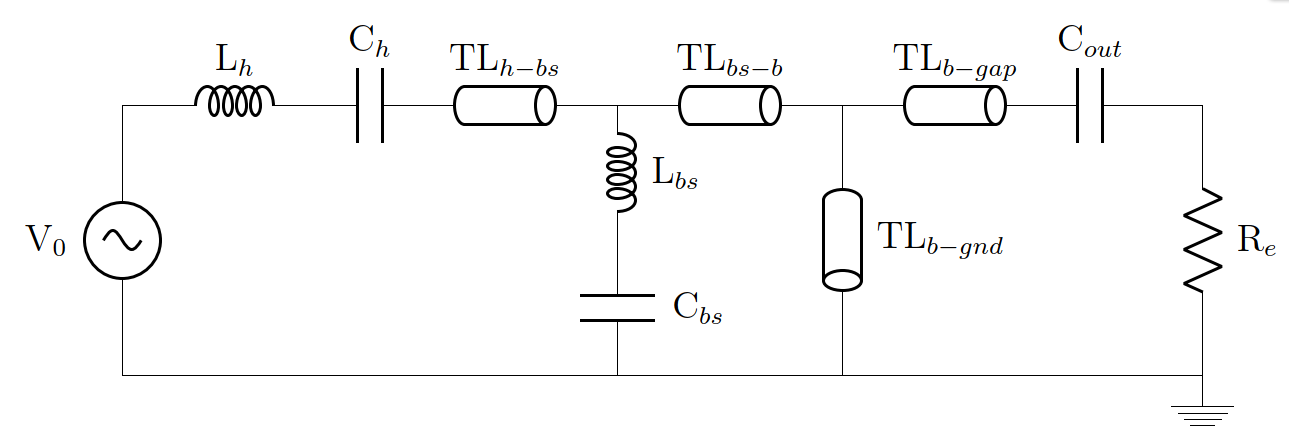 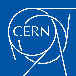 Design thresholds are met with 25 Ohm matching for both cavities!
Cavity impedances in back-up slides.
BE-RF-PM
TTC 2020
james.mitchell@cern.ch
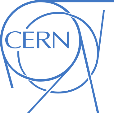 Changing Z0: 50 Ω  25 Ω
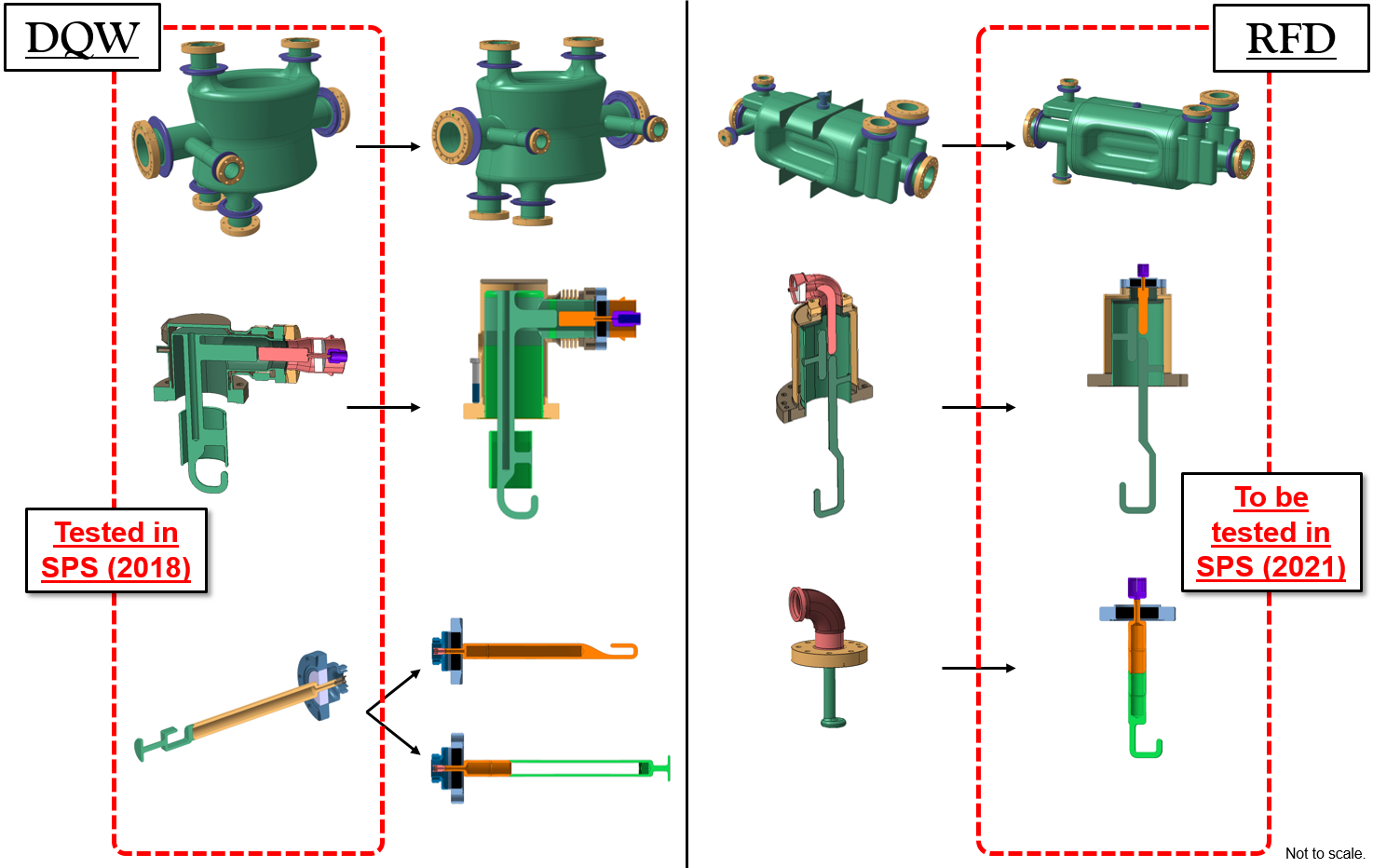 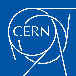 BE-RF-PM
TTC 2020
james.mitchell@cern.ch
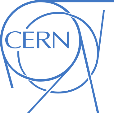 Changing Z0: 50 Ω  25 Ω
Infrastructure and measurement challenges.
25 ohm cables and loads are not standard: Make cables of match in parallel?
Using a 50 Ω VNA: port re-normalization, de-embedding, 50 Ω 25 Ω adapters.
WARNING:
Must de-embed adapter to 25 ohm section!
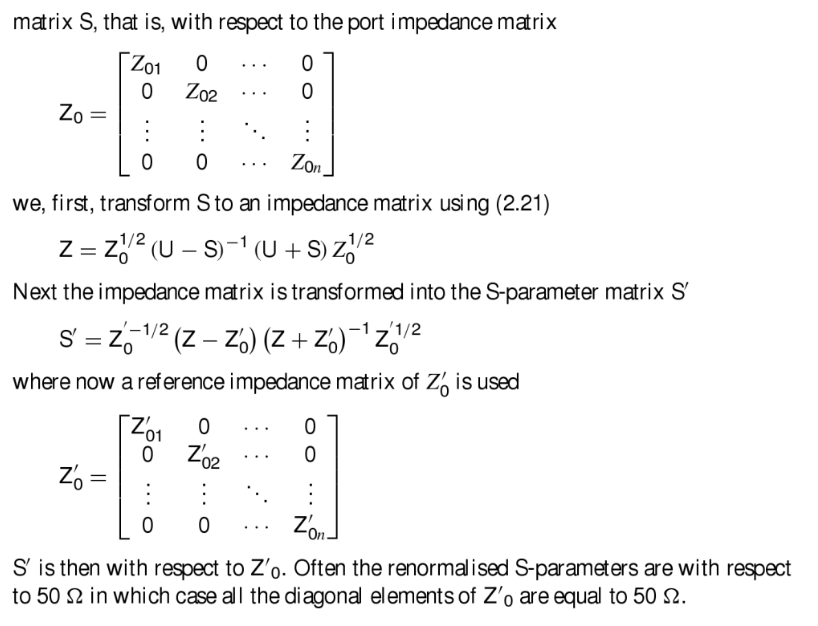 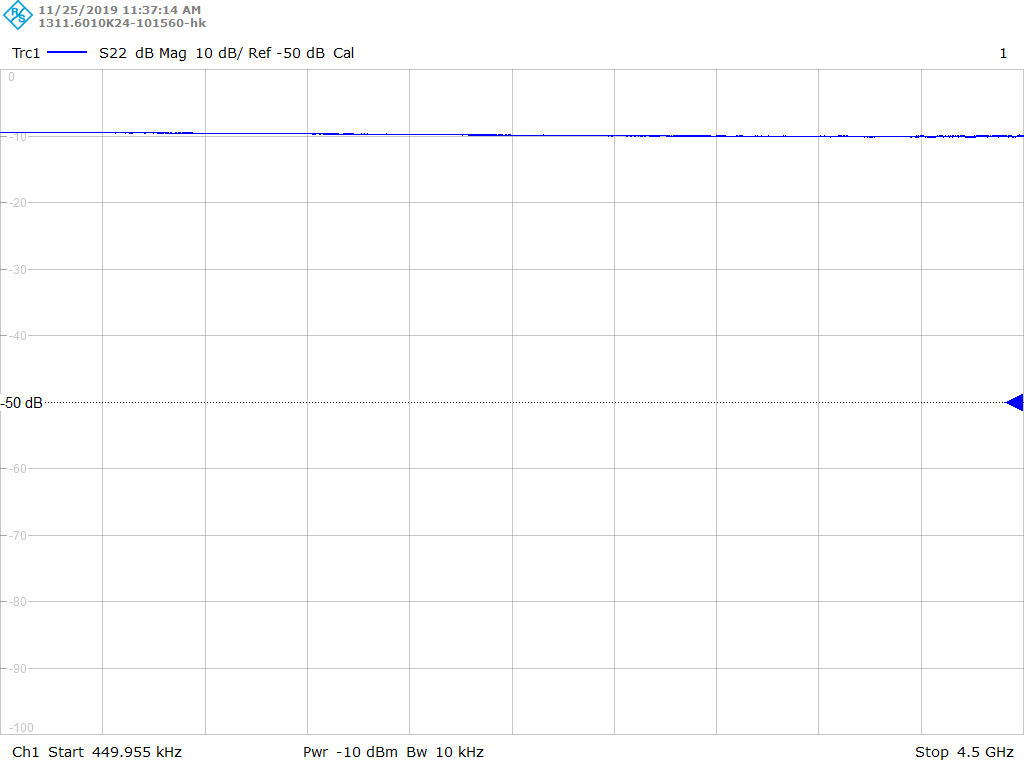 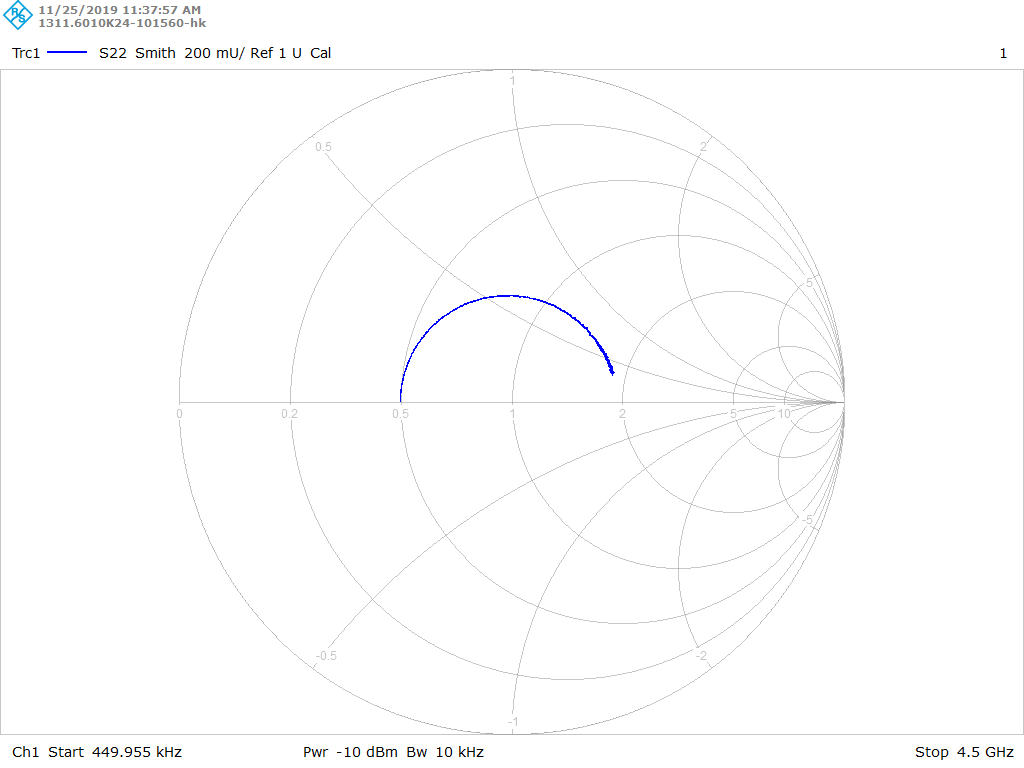 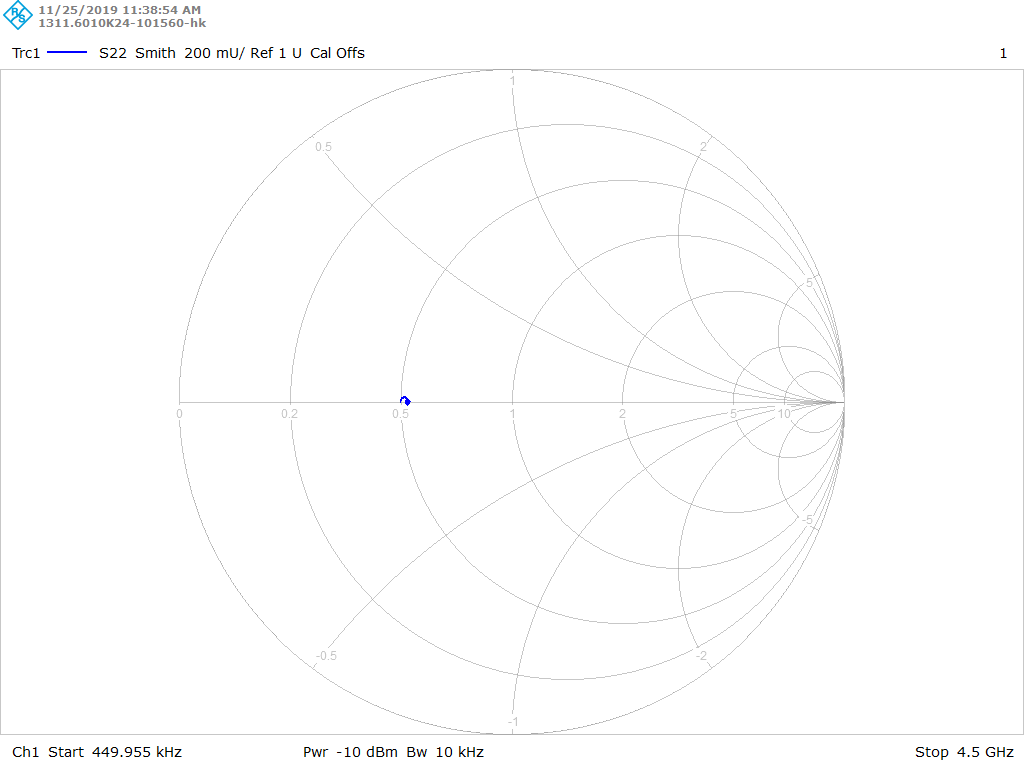 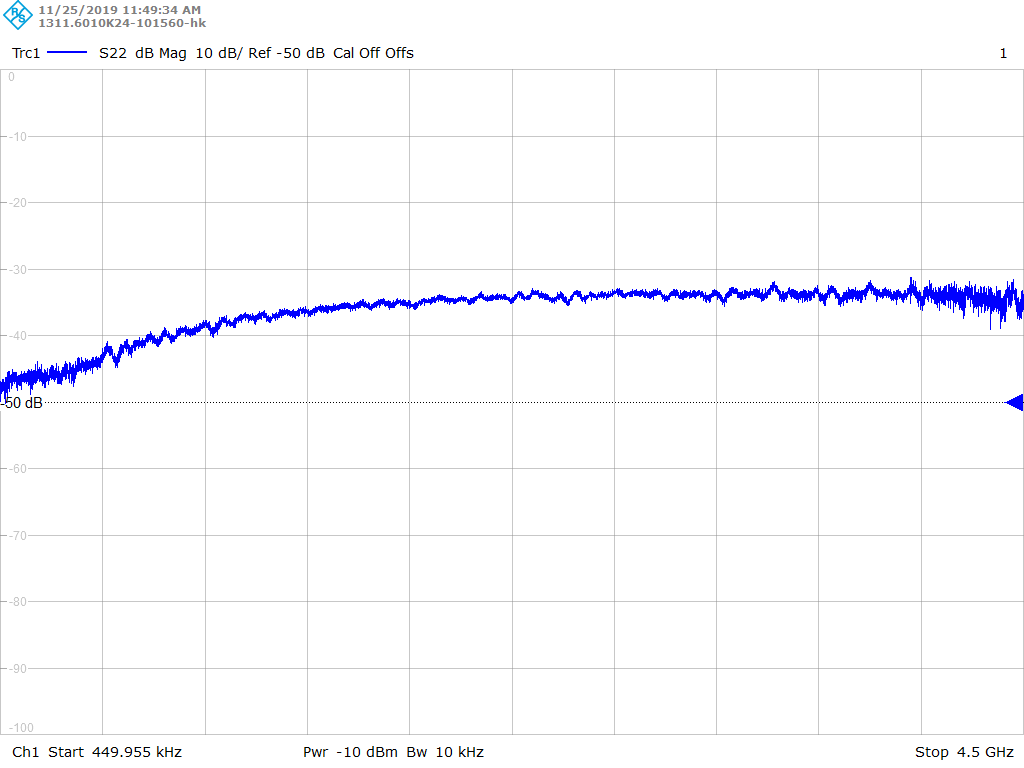 Port renormalization built into new VNAs!
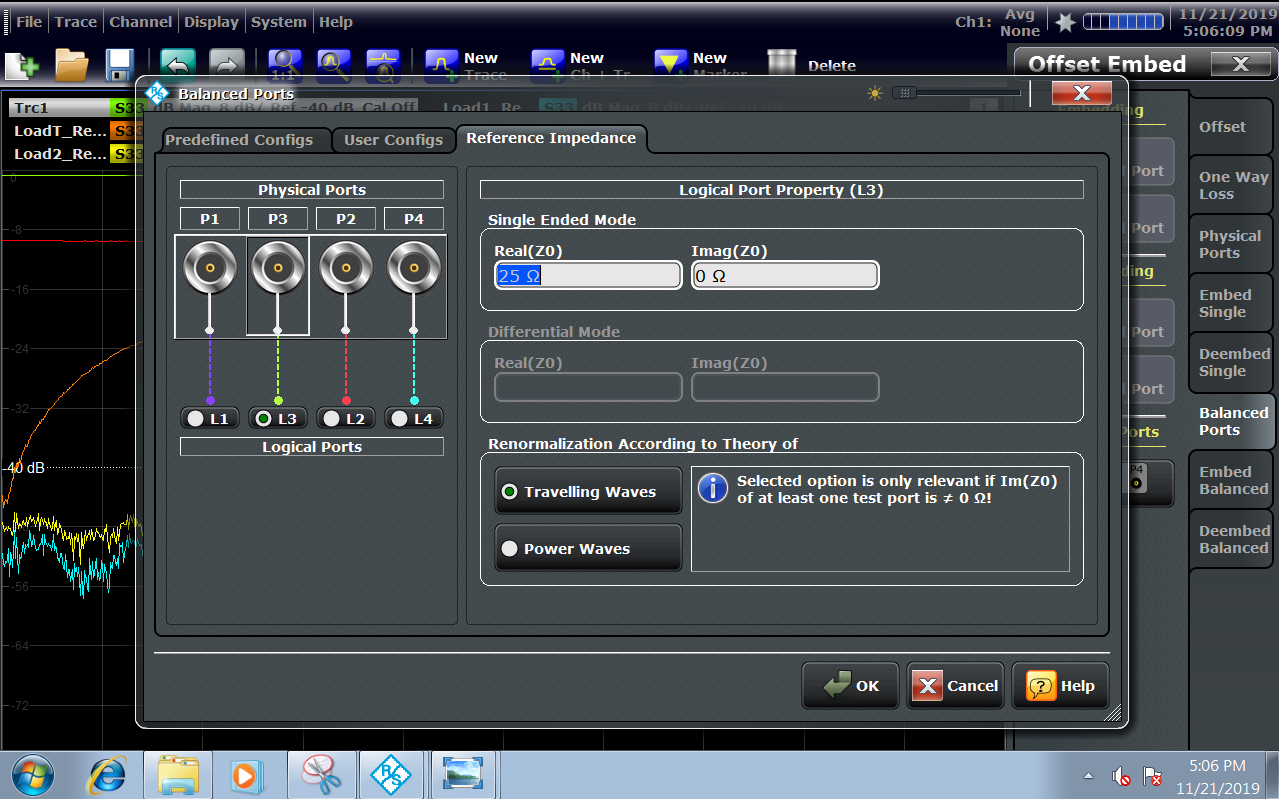 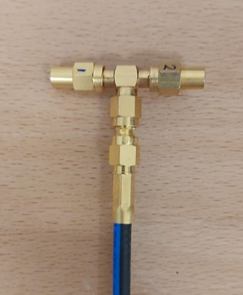 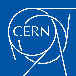 BE-RF-PM
TTC 2020
james.mitchell@cern.ch
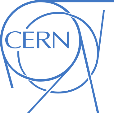 Conclusions and Discussion points
Dynamic heat loads

We have reduced H-field.
Could reduce Rs.
Could this lead to simpler structures?
Is there a want for this in the accelerator community?
R&D on-going!
Baseline for crab cavities
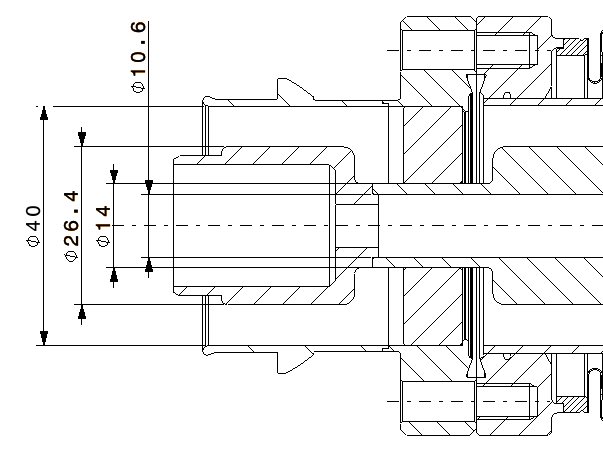 Z0 = 25 Ω

Inner conductor is too thin for transport.
25 Ohm infrastructure designed.
Impedance thresholds met.
Challenges: infrastructure and measurements.
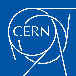 BE-RF-PM
TTC 2020
james.mitchell@cern.ch
Thank you for listening!
Thanks to BE-RF-PM and HL-LHC WP4 for the contribution and support.
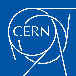 BE-RF-PM
TTC 2020
james.mitchell@cern.ch
Back-up slides
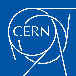 BE-RF-PM
TTC 2020
james.mitchell@cern.ch
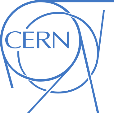 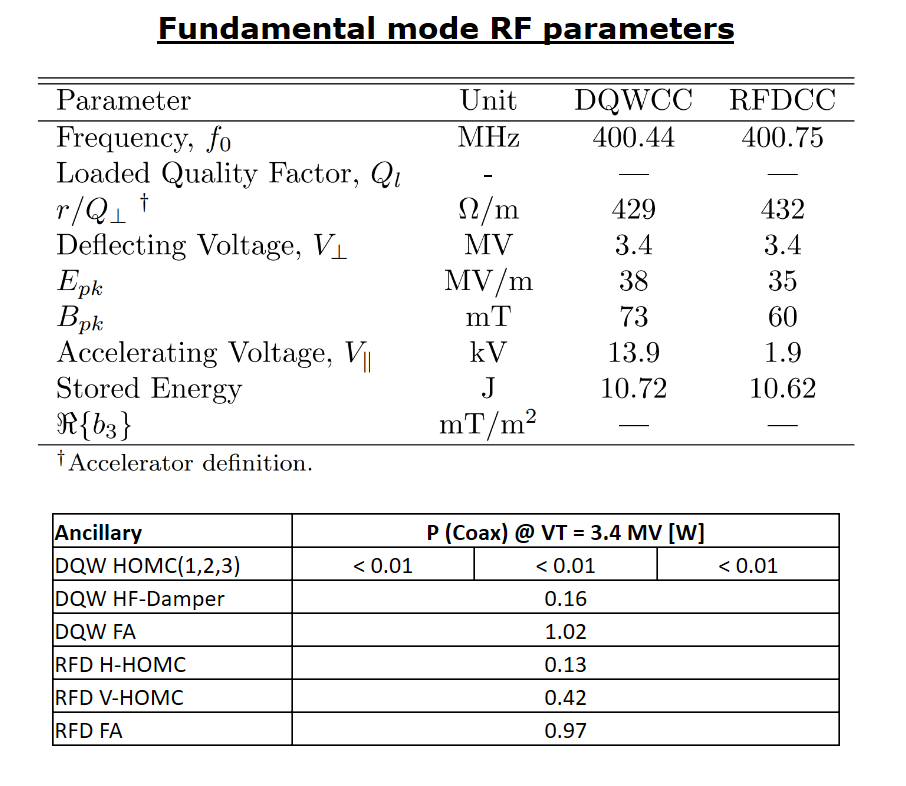 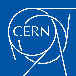 BE-RF-PM
TTC 2020
james.mitchell@cern.ch
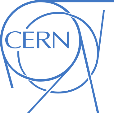 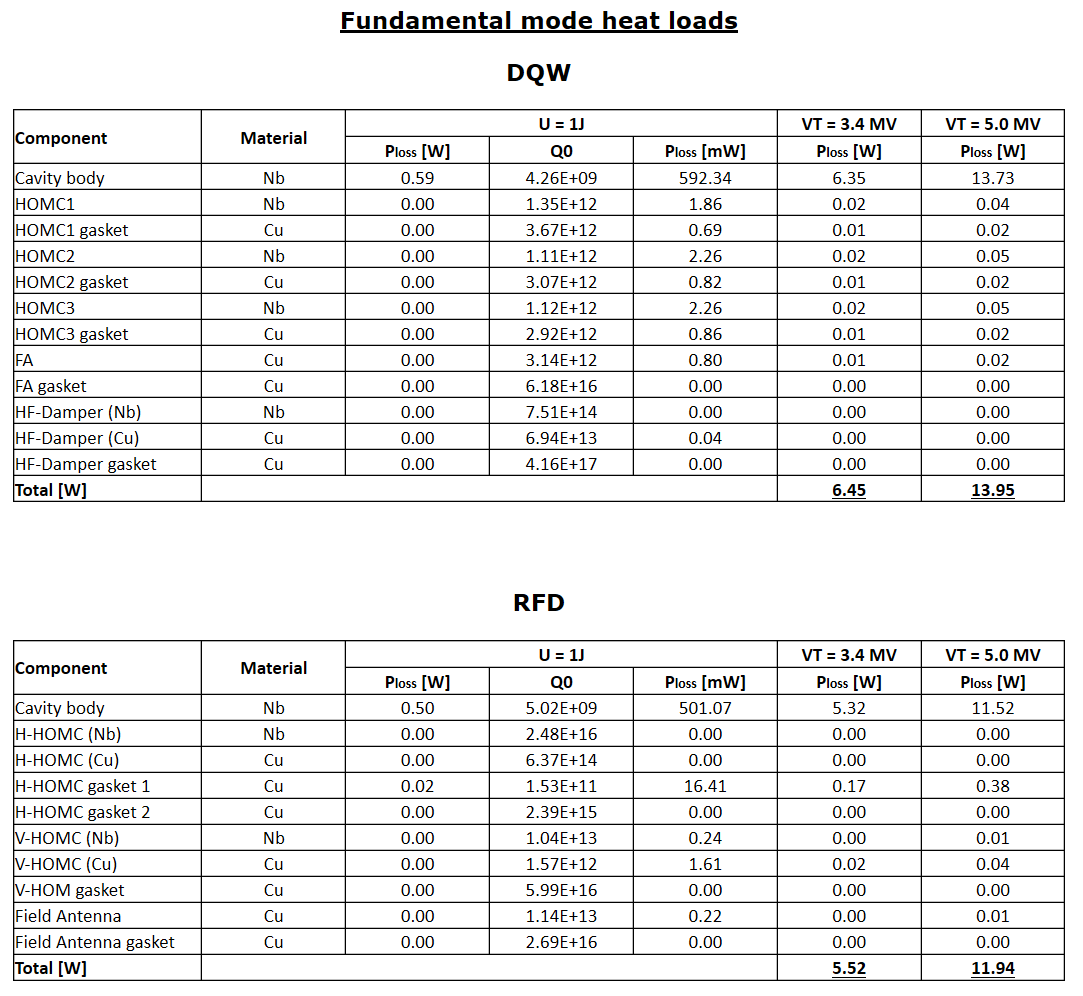 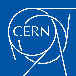 BE-RF-PM
TTC 2020
james.mitchell@cern.ch
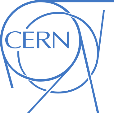 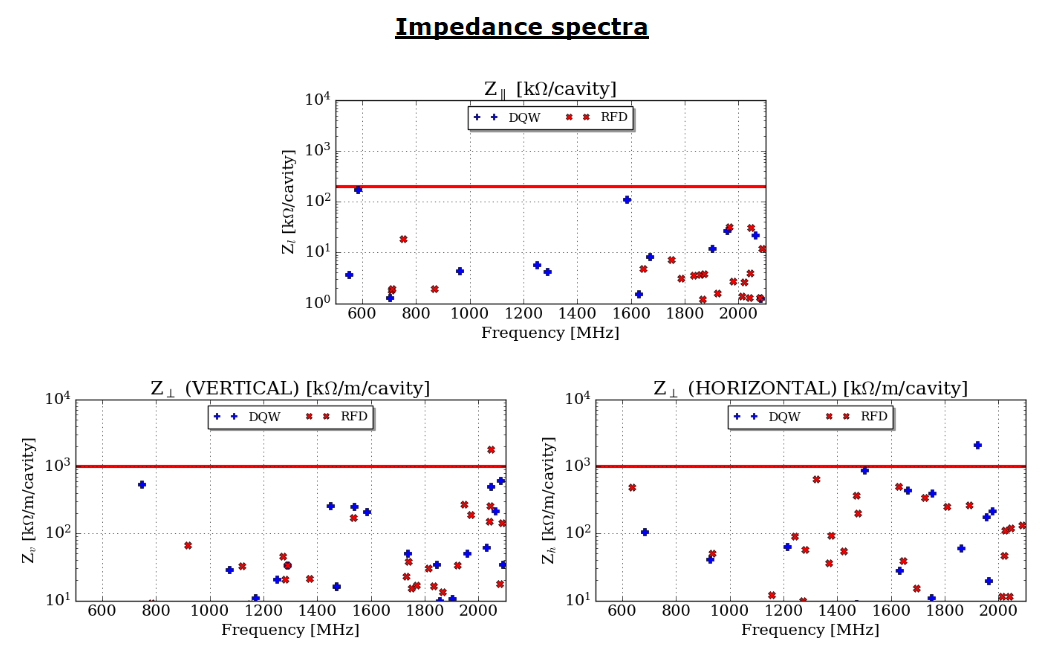 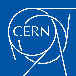 BE-RF-PM
TTC 2020
james.mitchell@cern.ch
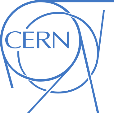 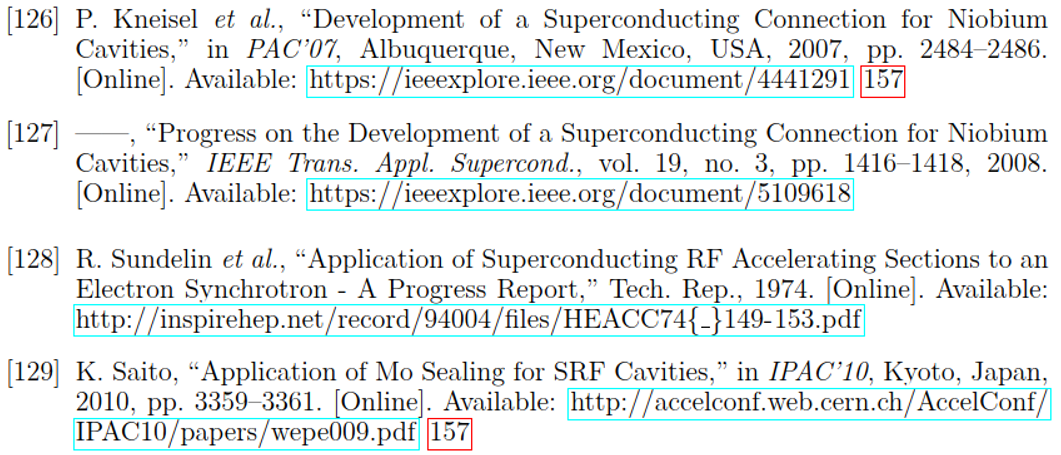 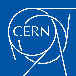 BE-RF-PM
TTC 2020
james.mitchell@cern.ch
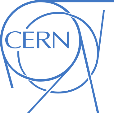 Changing Z0: 50 Ω  25 Ω
‘Shock tests’ on-going.
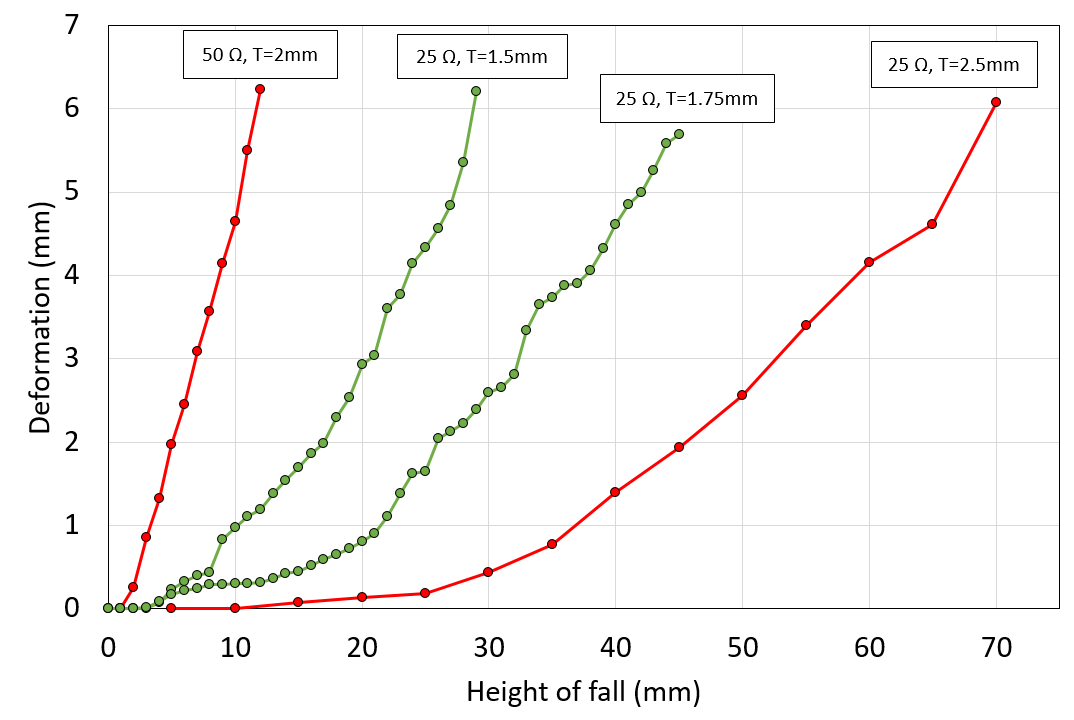 Brazing issue:
Wall thickness limitation.
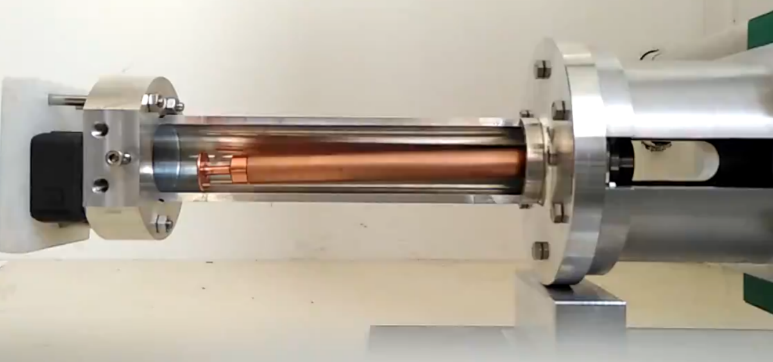 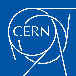 25 ohm feedthrough was shown to be more resistant to a shock!
BE-RF-PM
TTC 2020
james.mitchell@cern.ch
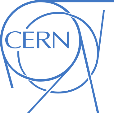 High Power HOMs
Coaxial line power is becoming comparable to FPC power.











Infrastructure for HOM couplers is becoming larger and more difficult to assemble/replace.
What will be the best damping method for future machines?
Using HL-LHC beam parameters:
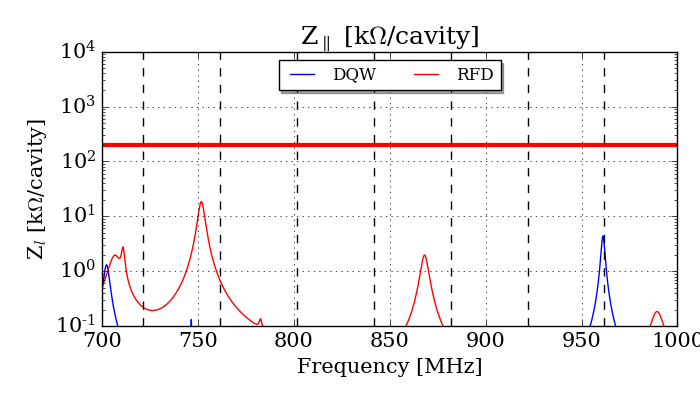 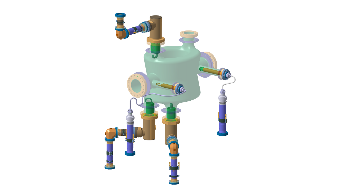 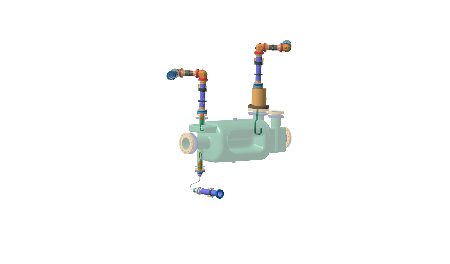 HOM power from 10,000 stochastic simulations.

Parameters: bunch length, bunch form coefficient, mode frequencies and mode Q-factors.
RFD
DQW
Worst case power at these frequencies.
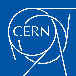 BE-RF-PM
TTC 2020
james.mitchell@cern.ch
[Speaker Notes: LCLS II: FPC  6 kW]
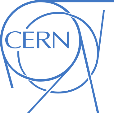 ImageGen
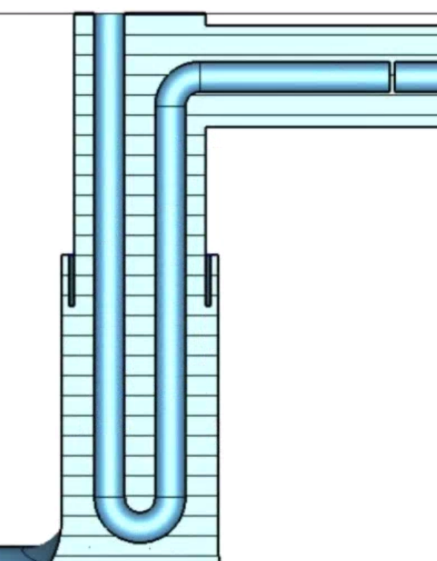 T
CD
OD
ID
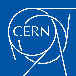 BE-RF-PM
TTC 2020
james.mitchell@cern.ch